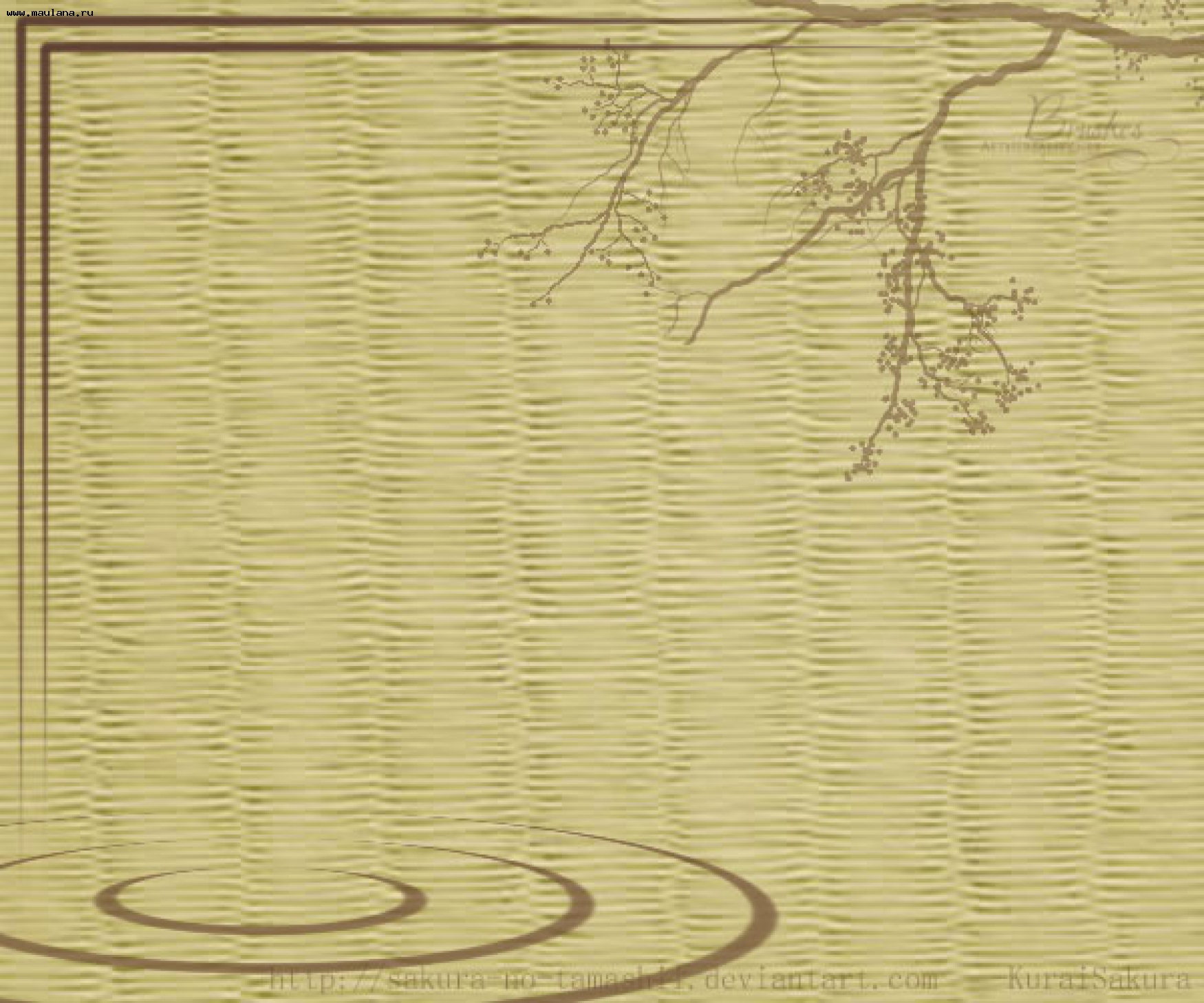 МУЗЕЙ 
 «ИСТОРИЯ 
               ВОЕННОЙ 
                       МЕДИЦИНЫ»
ГБОУ  СОШ №2014    
Руководители: Иванова Елена Александровна
                                 Родюкова Ольга Сергеевна
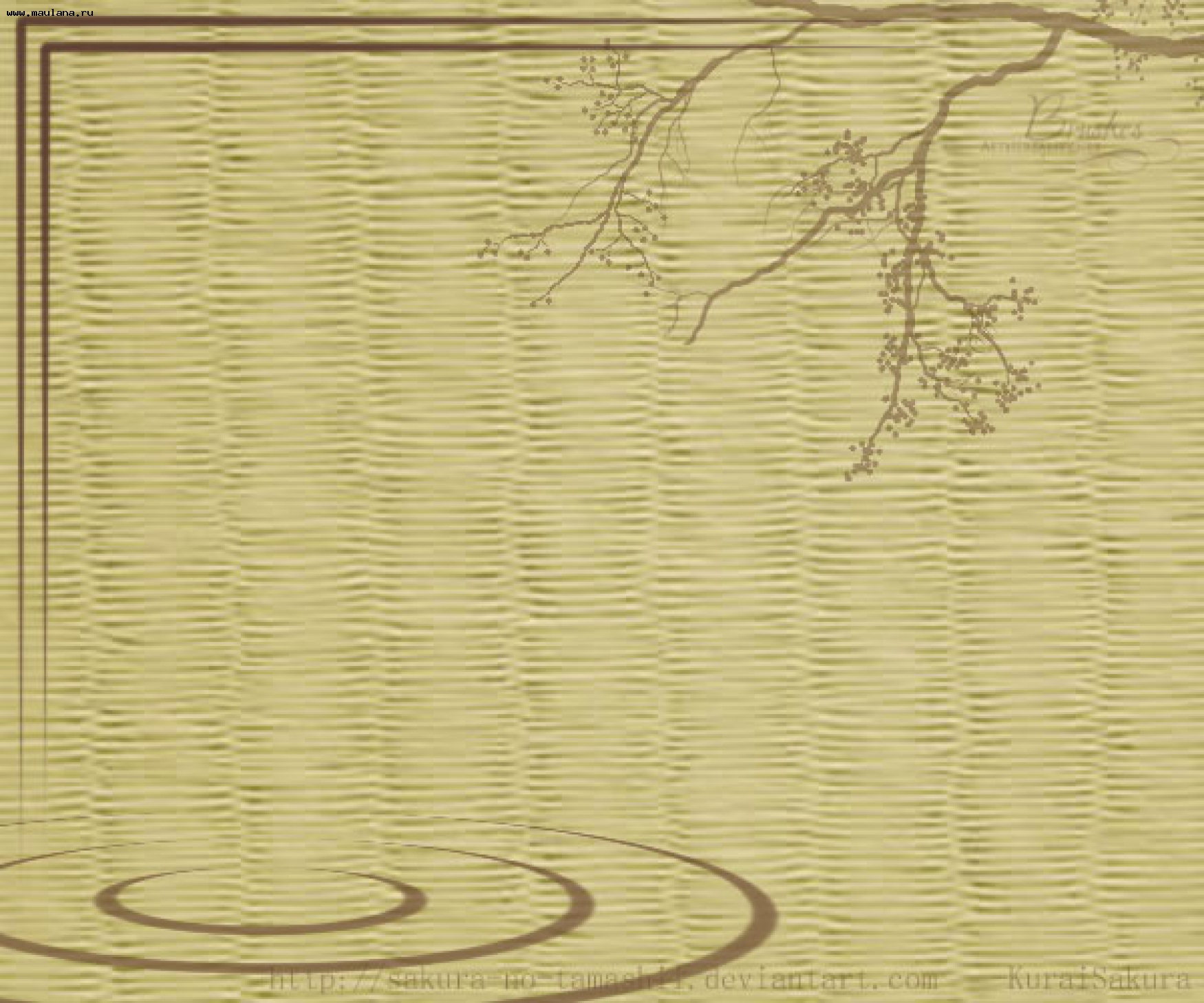 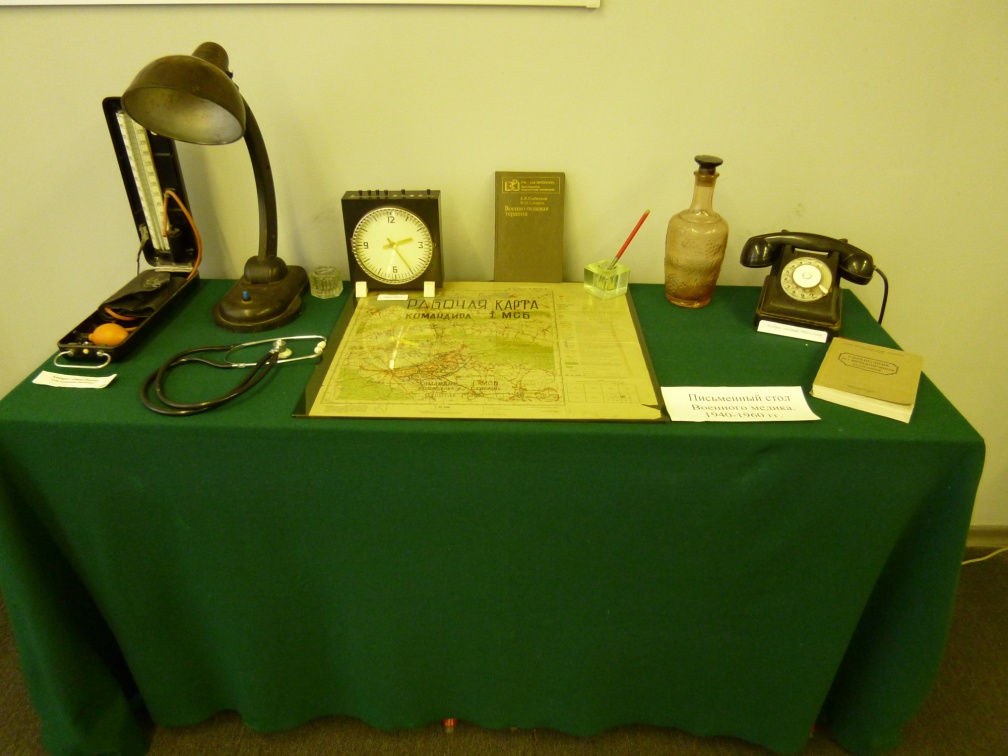 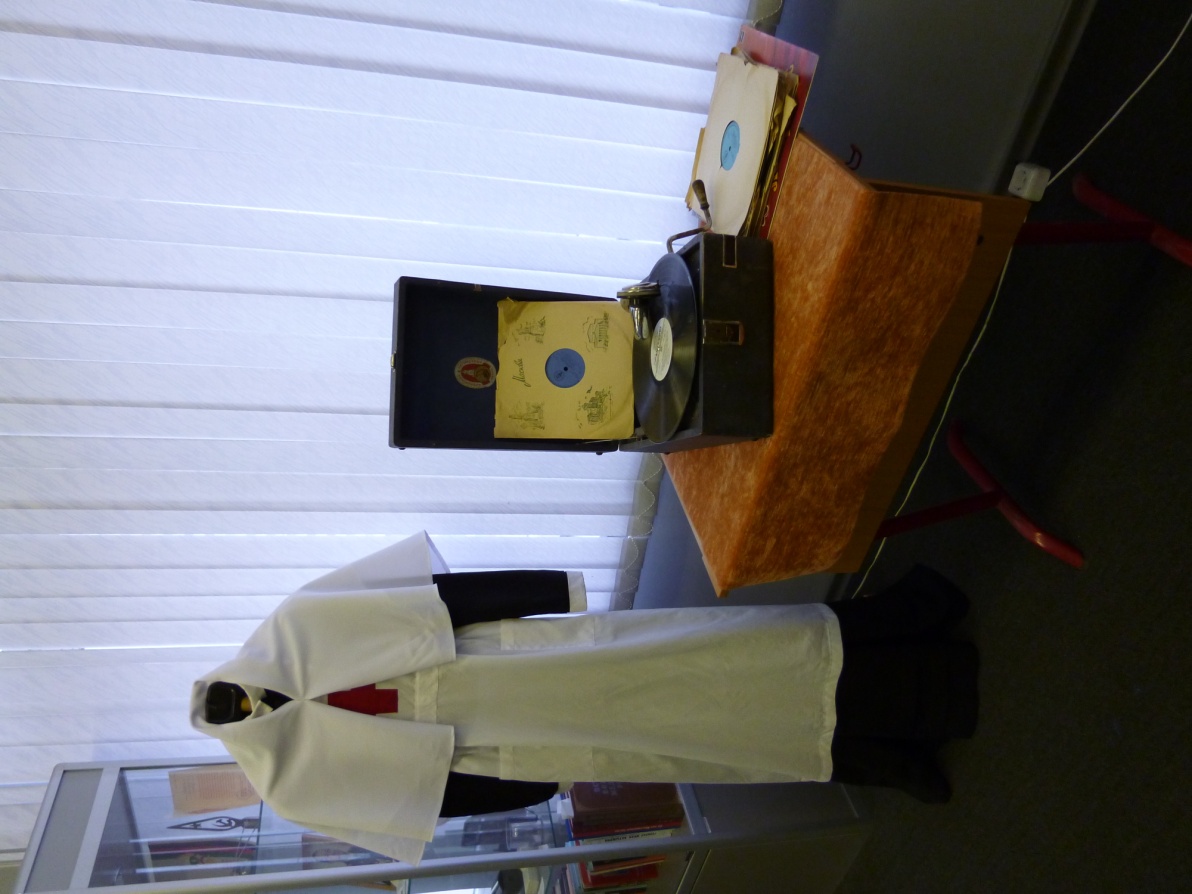 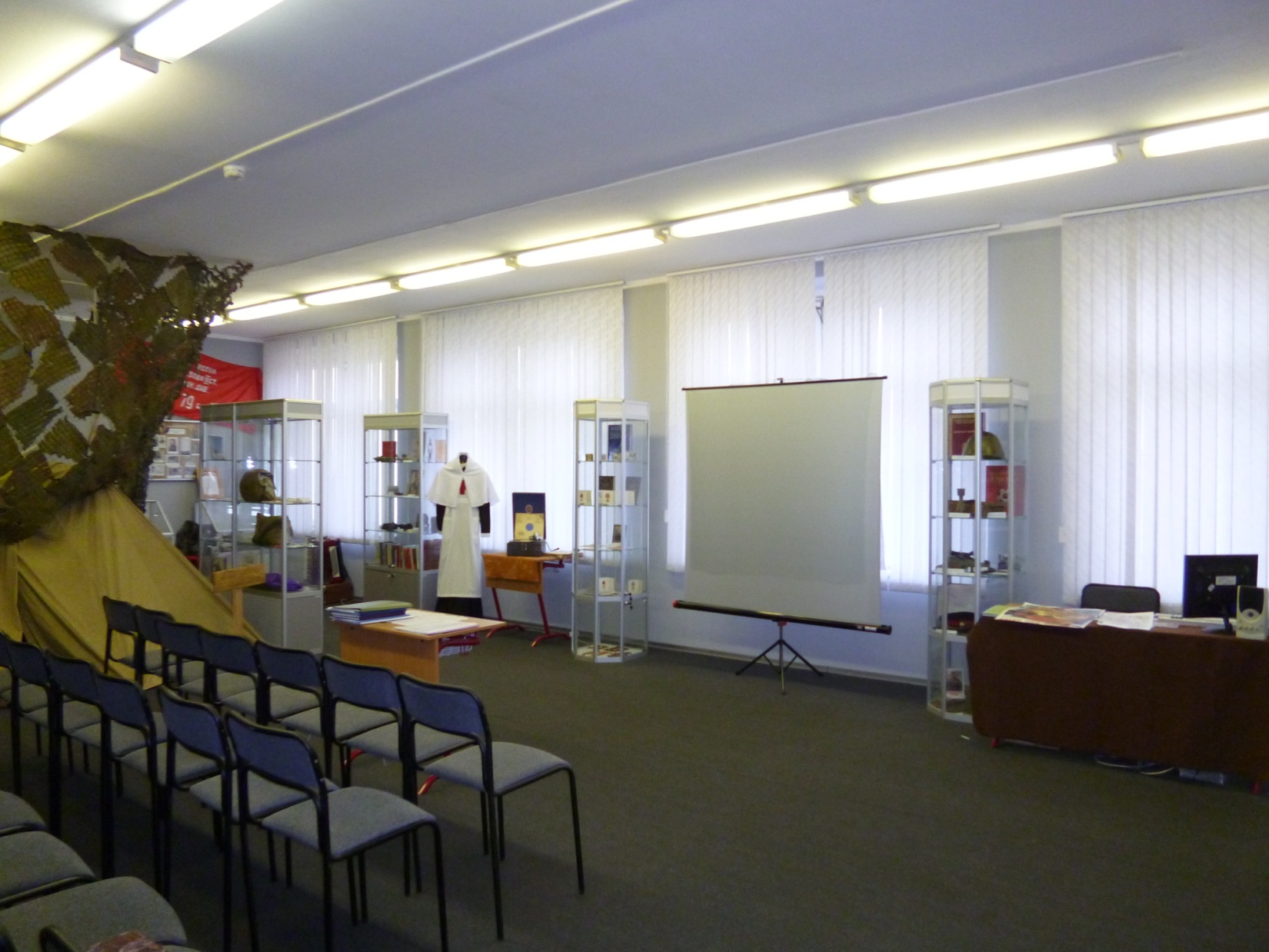 В настоящее время музейная деятельность
по праву рассматривается как важная
составляющая образовательного пространства,
сложившегося в современном российском обществе.
Школьный музей является частью образовательного
пространства, он координирует патриотическое, 
гражданское и общекультурное воспитание учащихся.
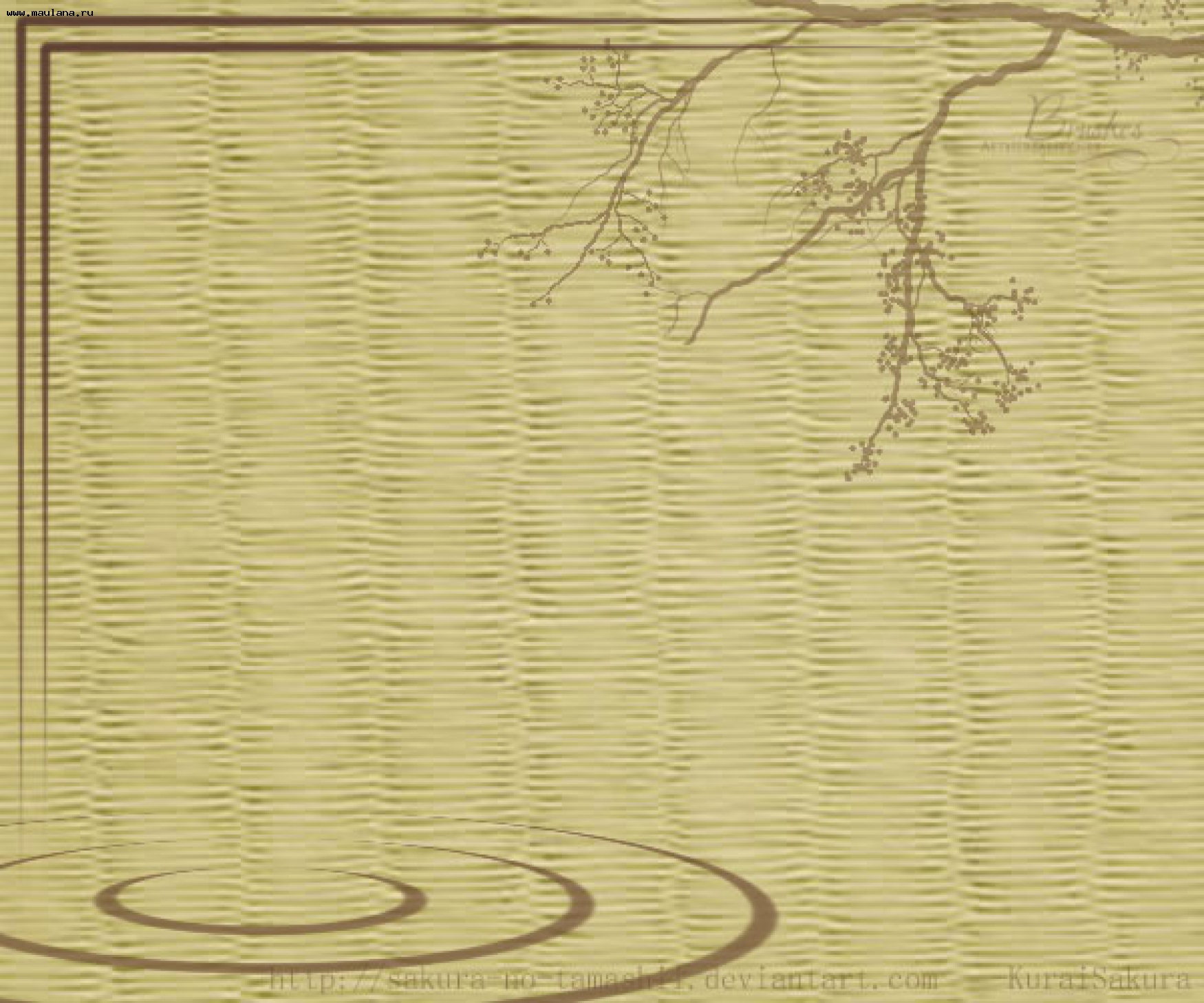 Оформительская деятельность
Оформление и переоформление экспозиций школьного музея.
Экскурсионная  деятельность
Проведение экскурсий для учащихся.
Связи с общественностью
Работа с ветеранами. Написание статей в газету. Работа с другими музеями района.
Шефская работа
Учет ветеранов и необходимой им помощи. Работа с ветеранами.
НАПРАВЛЕНИЯ   РАБОТЫ  МУЗЕЯ
«История  военной  медицины»
Лекторская  деятельность
Подготовка и проведение лекций.
Культмассовая работа
Проведение праздников, мероприятий, творческих конкурсов, викторин, проектов.
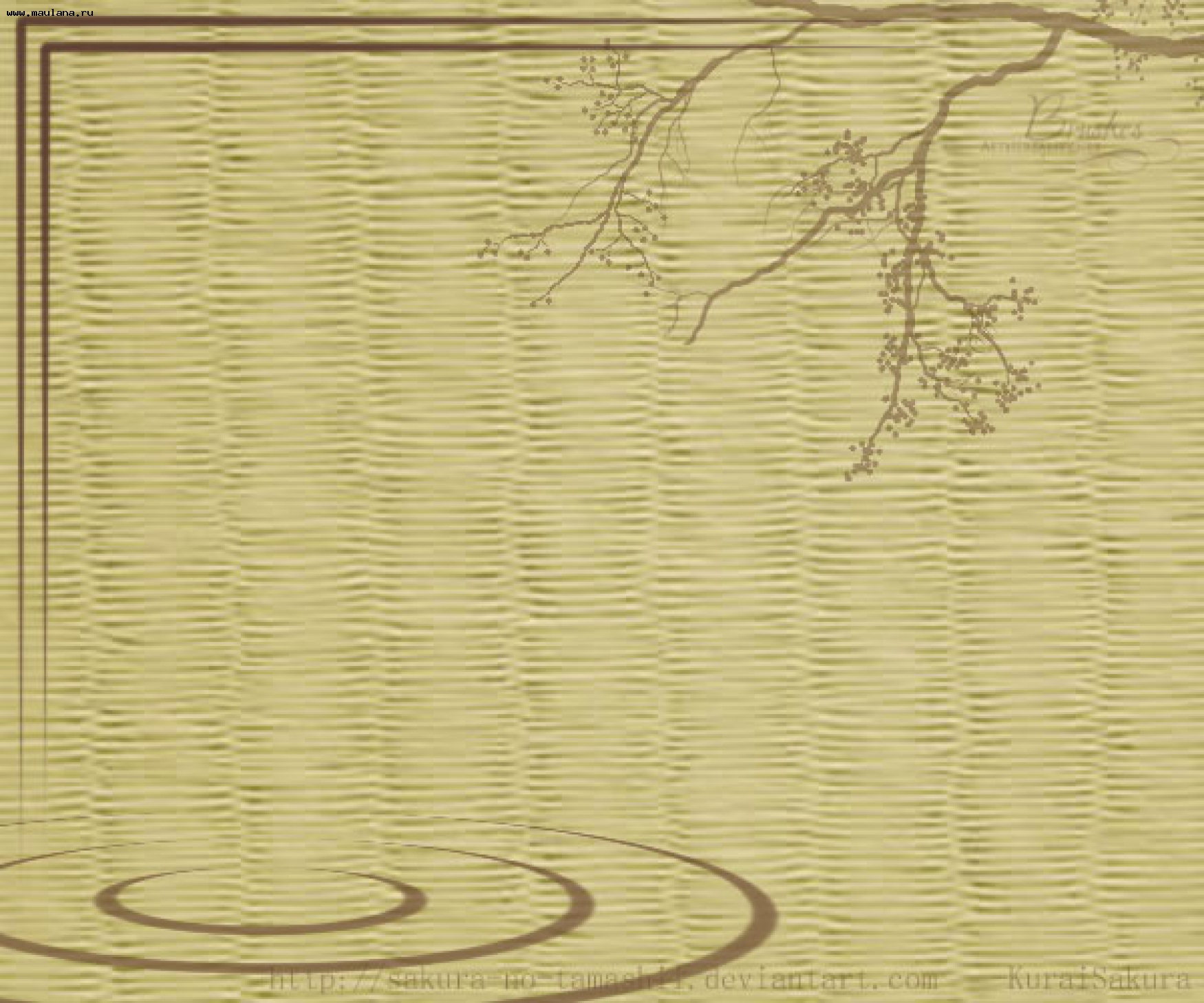 Что же такое интерактивная игра и метод
 интерактивного обучения в целом?
Понятие «интерактивный» происходит от английского «interact»
«inter» – взаимный
«act» – действовать
То есть интерактивное понятие предполагает взаимодействие. Использование интерактивной модели работы предусматривает  моделирование жизненных ситуаций,  использование ролевых игр, совместное решение проблем.
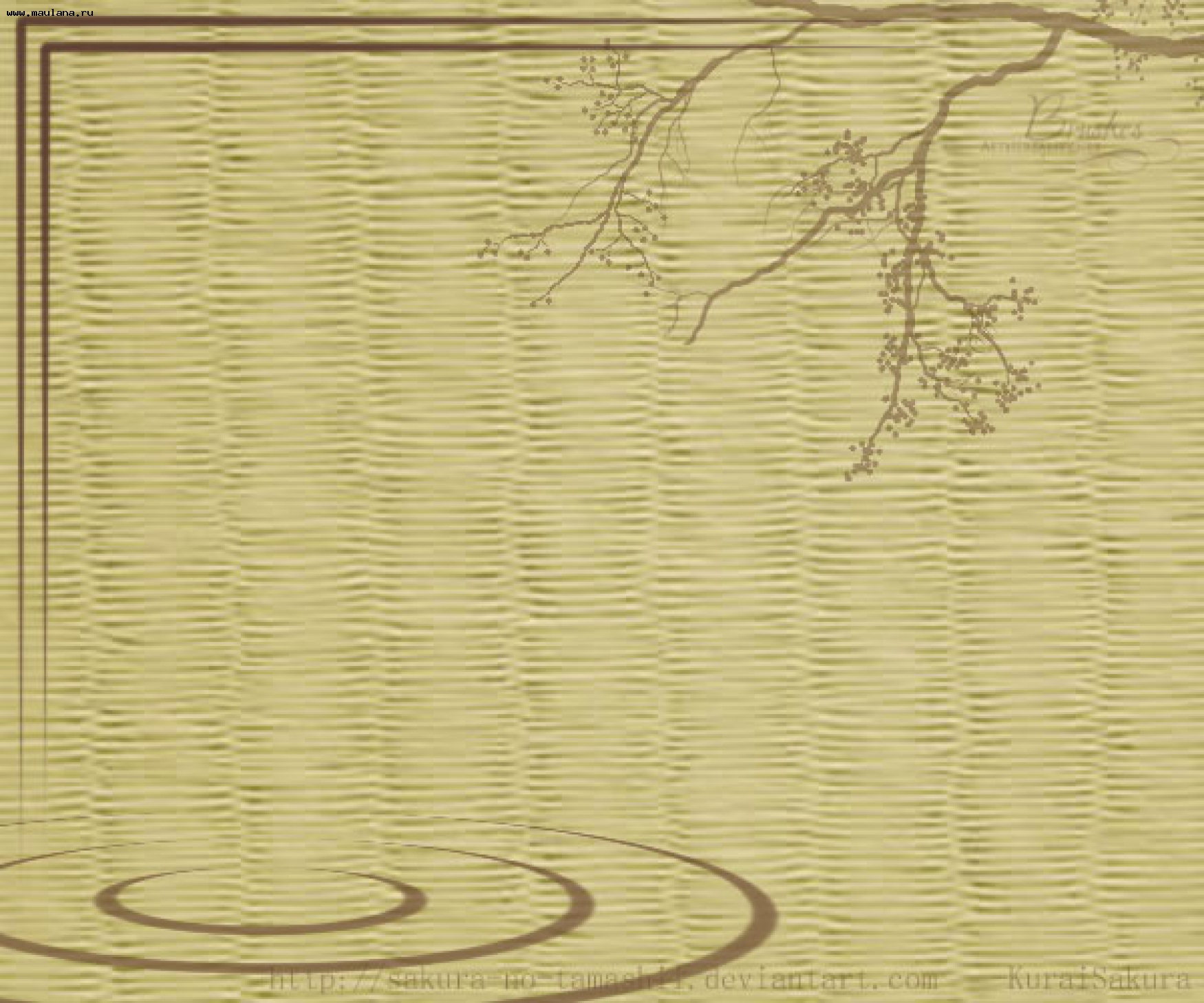 Интерактивная игра позволяет решать 
                                                      одновременно несколько задач:

 развивает коммуникативные умения и навыки

помогает установлению эмоциональных контактов 
    между учащимися

обеспечивает воспитательную задачу, поскольку приучает 
   активно работать в команде, прислушиваться к мнению 
   своих товарищей

способствует умению анализировать ситуации

учит критически мыслить, решать сложные проблемы 
   на основе   анализа обстоятельств  и соответствующей 
   информации
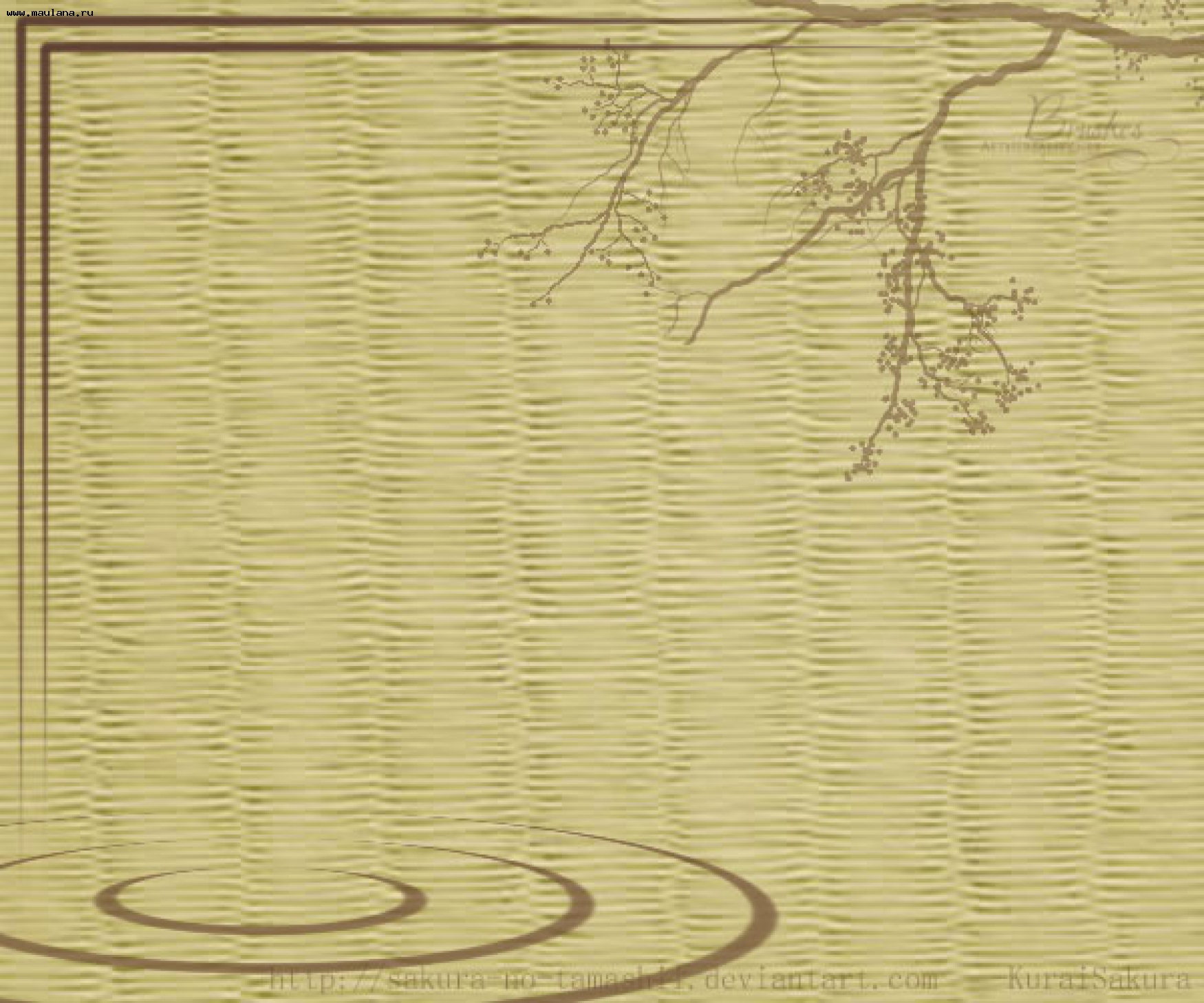 «СУДЬБА  ЧЕЛОВЕКА»
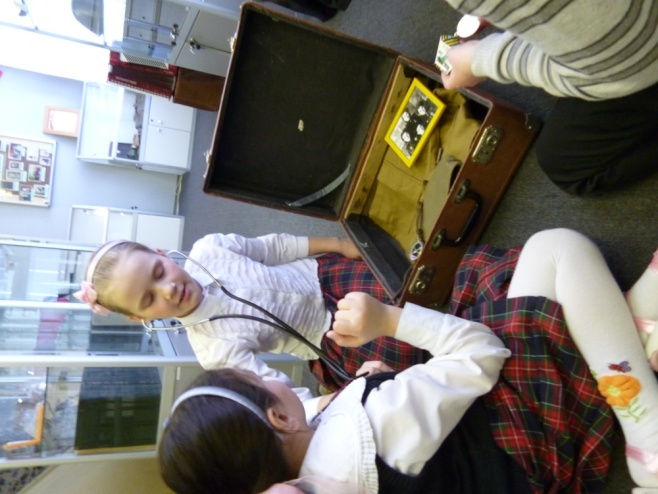 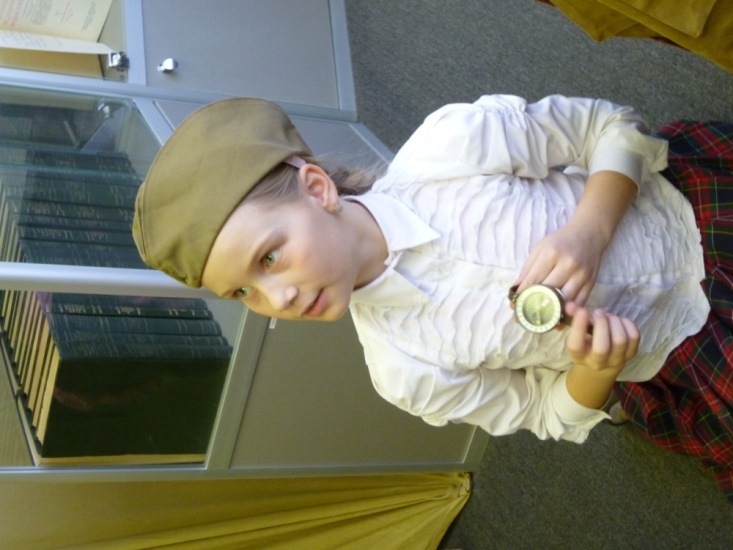 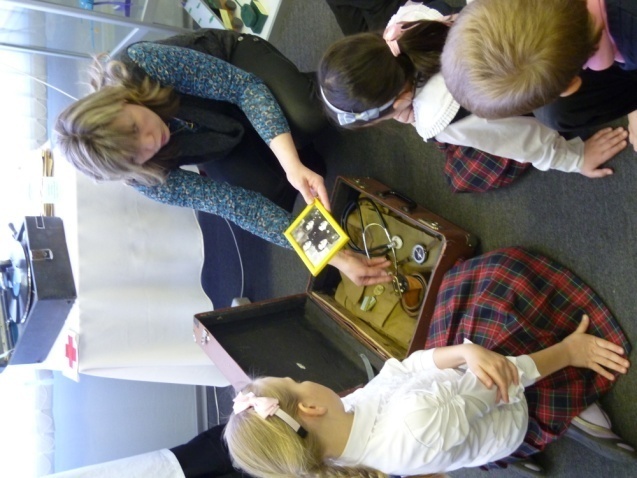 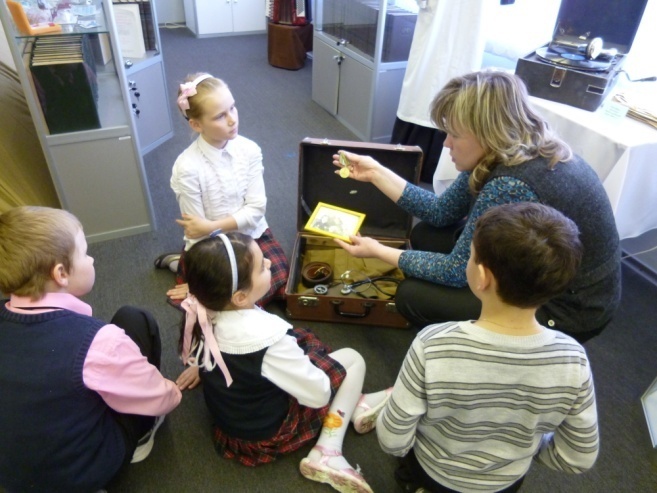 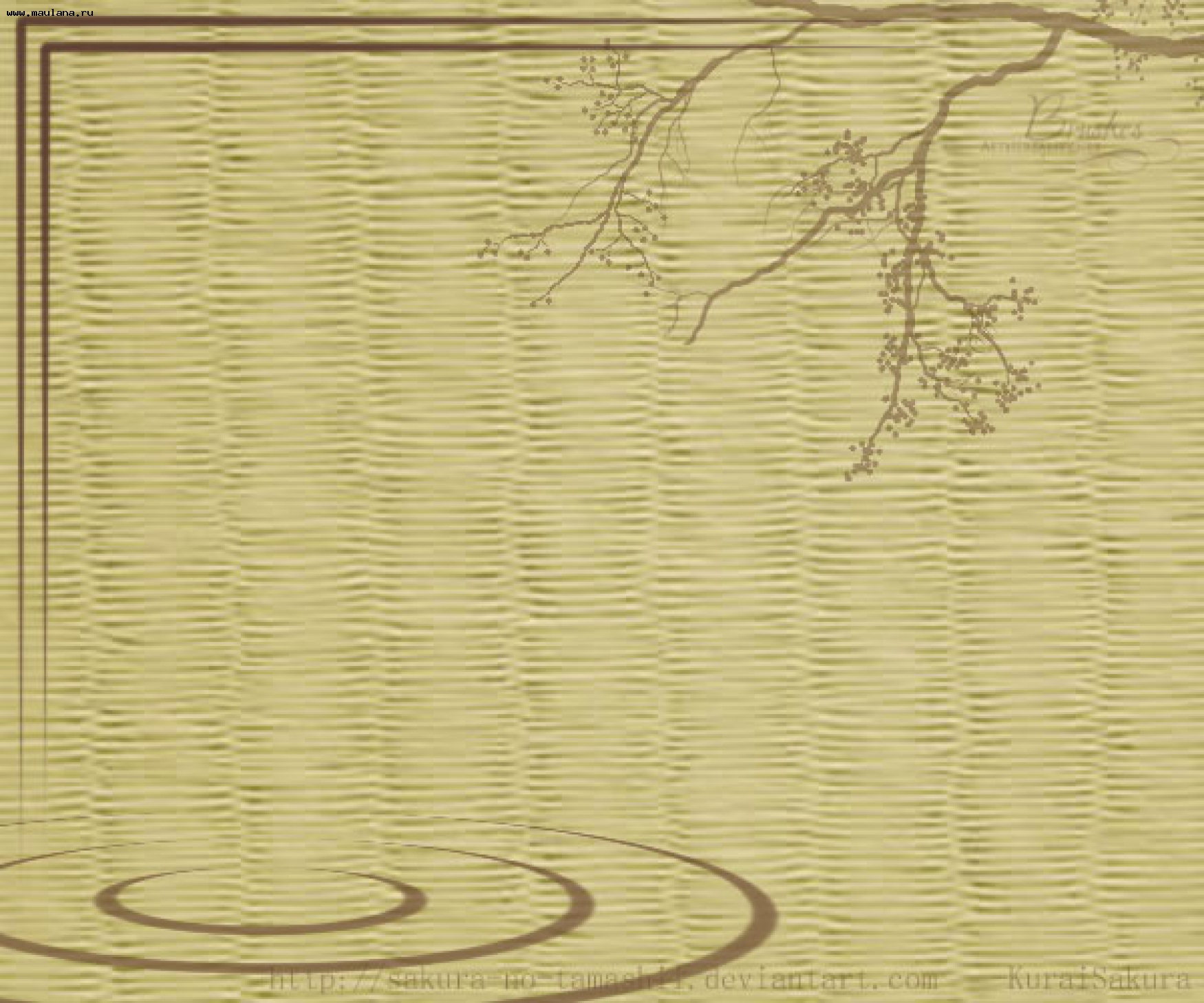 «СУМКА  МЕДИКА»
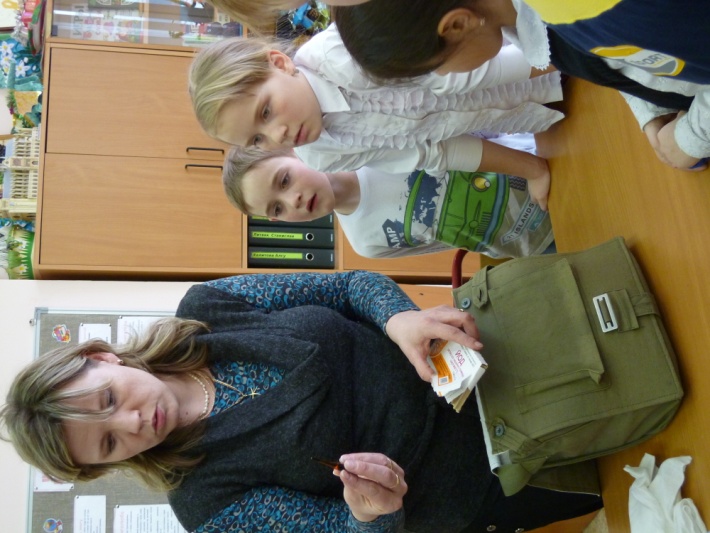 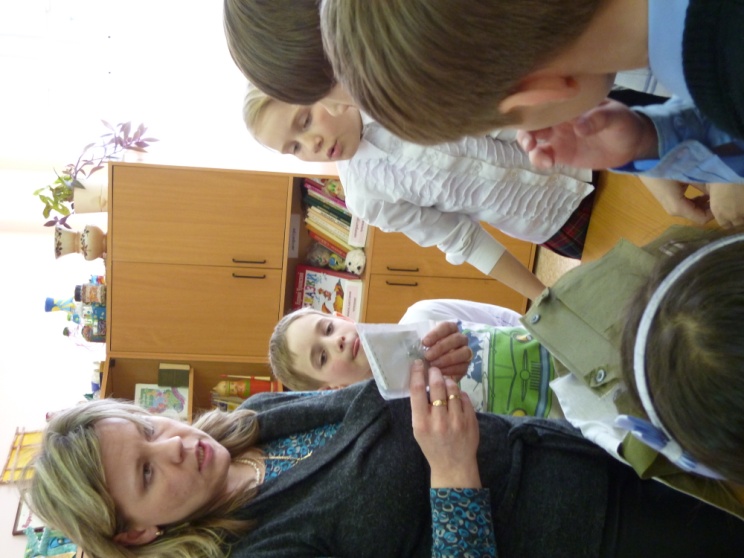 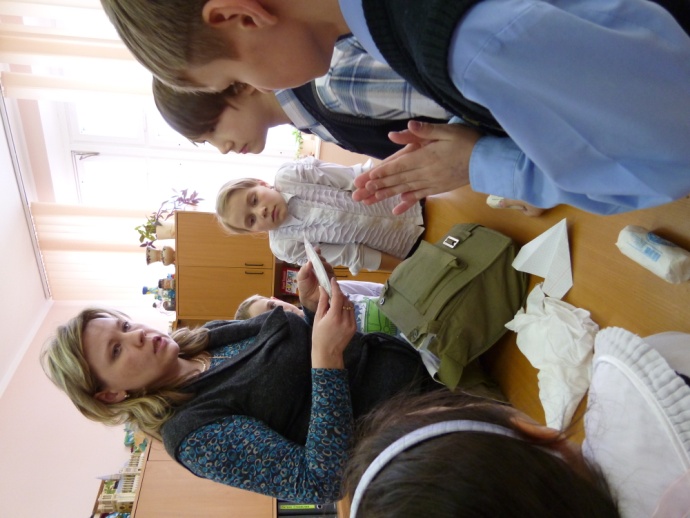 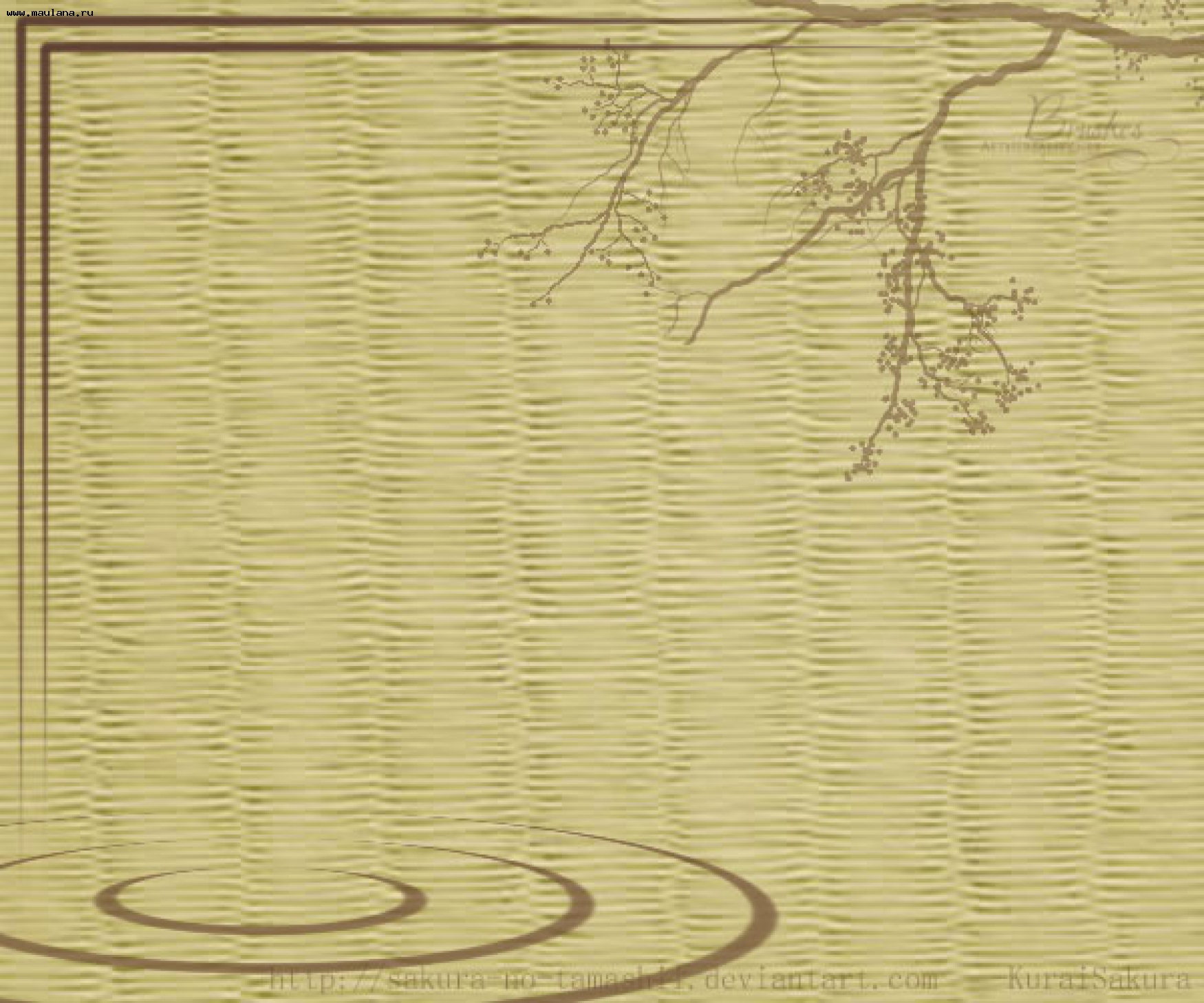 Суть игры заключается в том, что  после проведения 
экскурсии в школьном музее и лекций по темам:
 «Н.И. Пирогов – основоположник 
       военно-медицинской хирургии»


 «Основание общины сестер милосердия»


«Развитие медицины первой половины XIX века»

	Учащимся предлагается  рассмотреть специально 
подготовленные фотографии, сделанные в музее. Снимки
изначально     сделаны     с    некоторыми    фактическими 
ошибками.   Задача  учащихся,   рассмотреть фотографии,
найти ошибки и рассказать, в чем они заключаются.
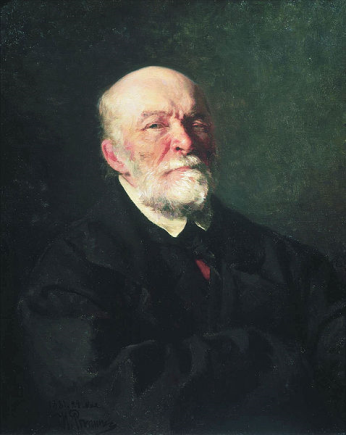 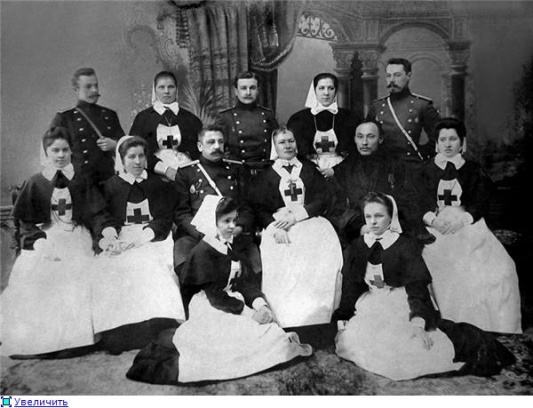 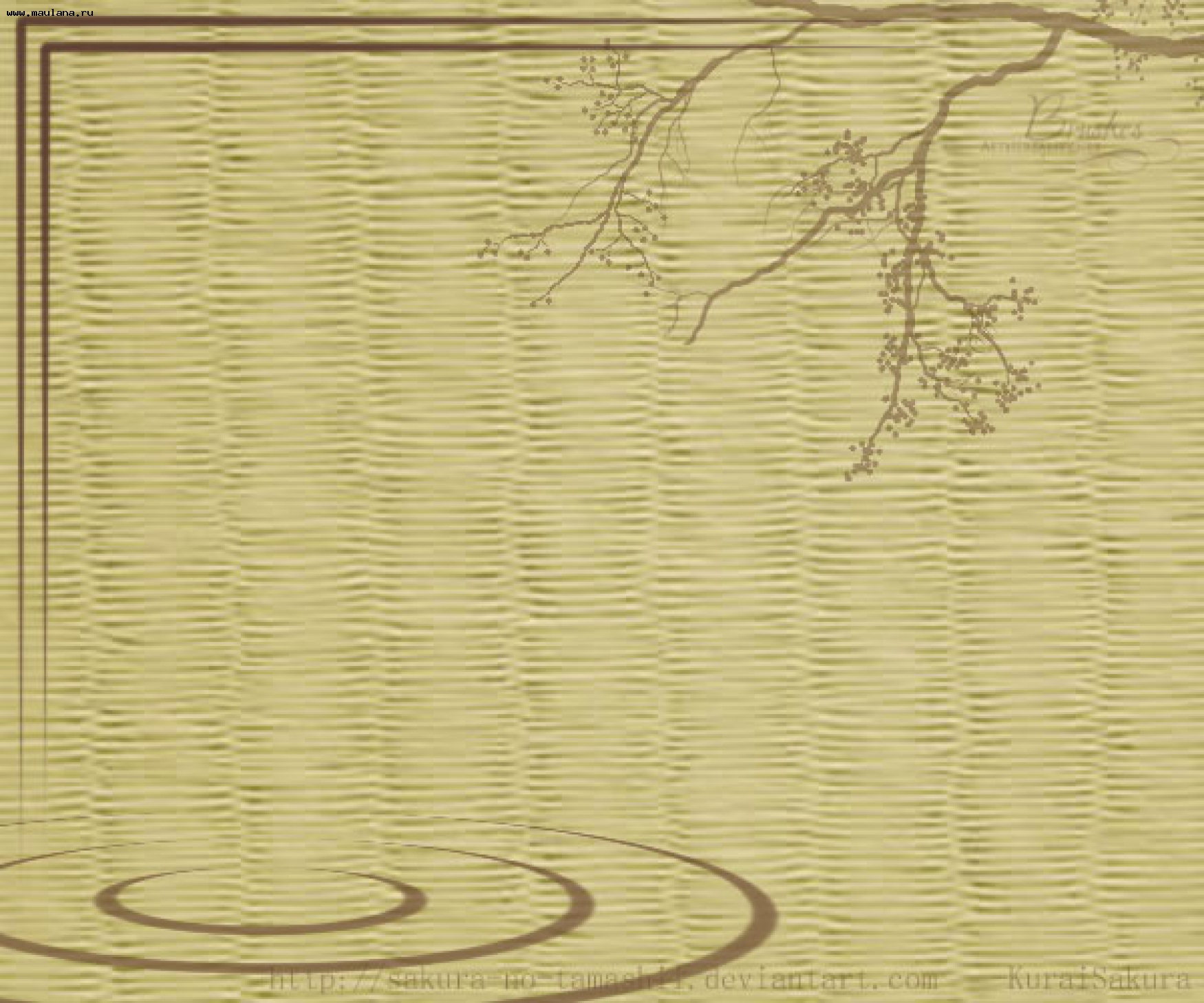 «КАДР  ЗА  КАДРОМ»
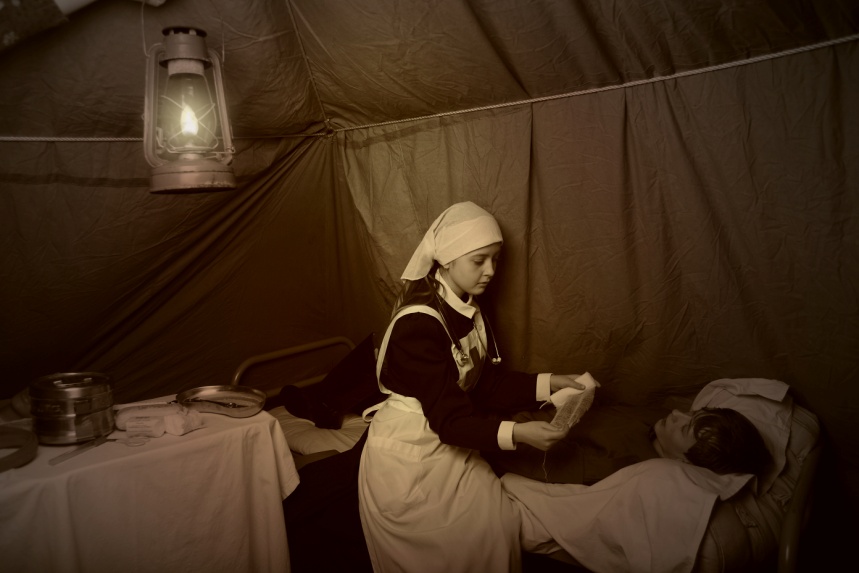 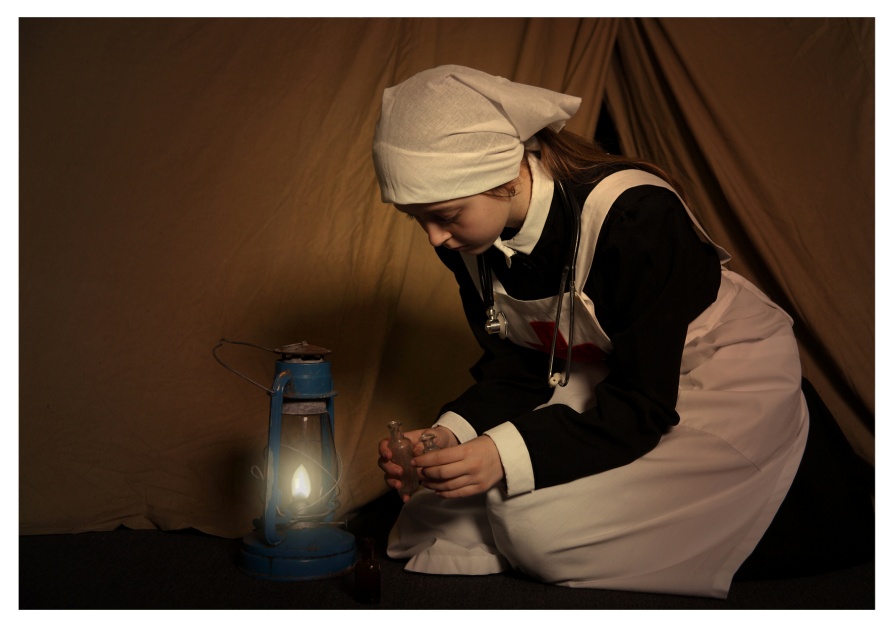 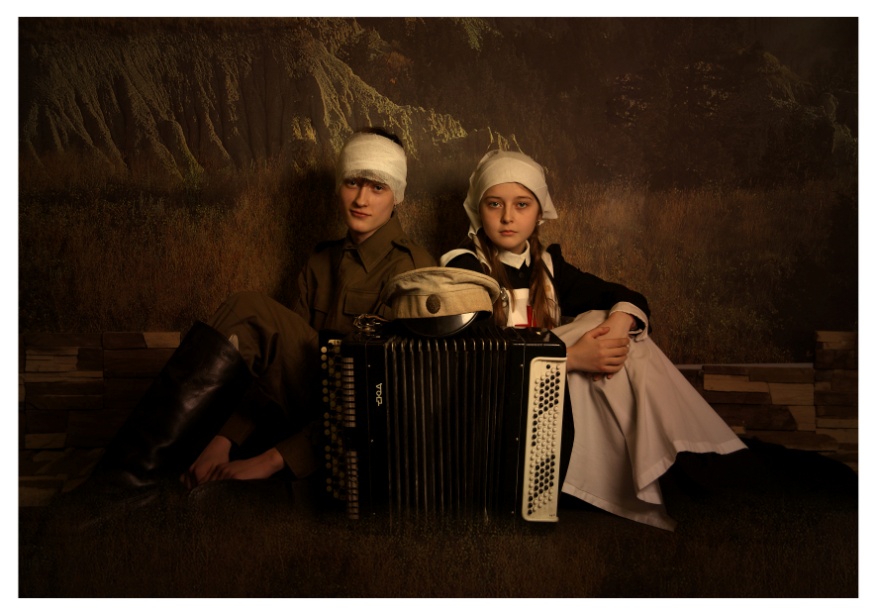 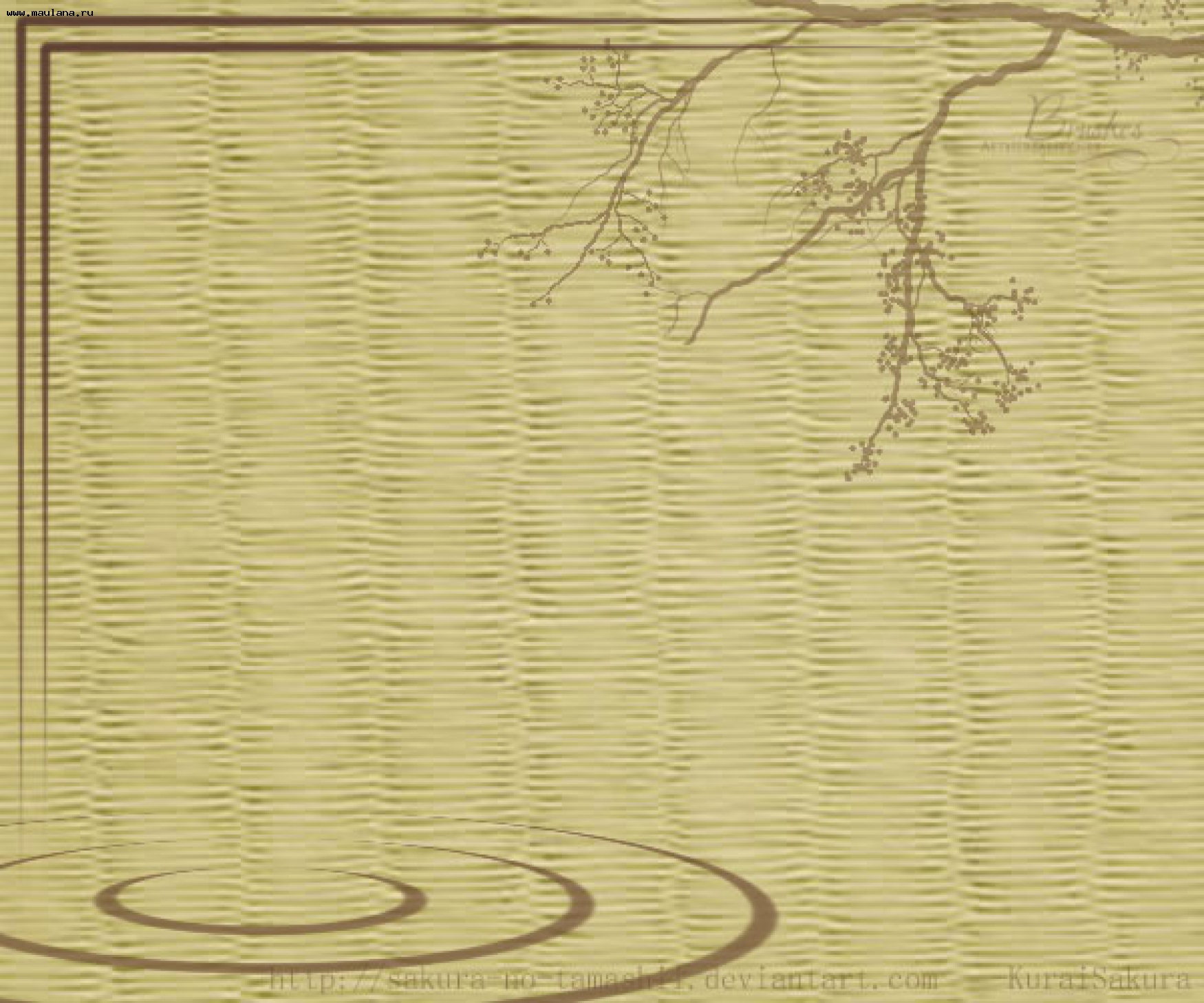 Спасибо  
за  внимание!